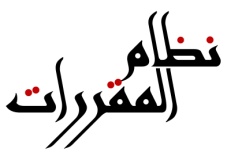 مشروع تطوير التعليم الثانوي
مشروع (نظام المقررات)
اللقاء التعريفي لطلاب مدارس 
الأقصى الأهلية بمشروع التعليم الثانوي(نظام المقررات)
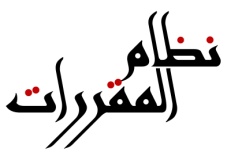 2
أنماط التعليم الثانوي
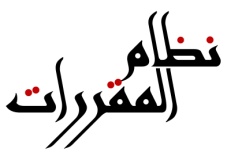 النظام السنوي
يمثل غالبية المدارس الثانوية
نظام سنوي من فصلين دراسيين
 يتكون من تخصصين في تعليم البنات علمي وأدبي، وثلاث تخصصات في تعليم البنين: إداري وشرعي وطبيعي.
نظام المقررات
يمثل قلة من المدارس الثانوية
 نظام فصلي ، يتضمن العام الدراسي من فصلين دراسيين وفصل صيفي اختياري.
 يتكون من مسارين في تعليم البنين والبنات : مسار العلوم الطبيعية ومسار العلوم الإنسانية.
3
نظام المقررات في التعليم الثانوي(نظام الساعات المعتمدة)
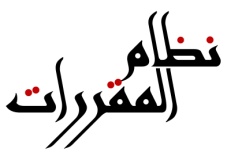 4
ما هو هدف نظام المقررات؟
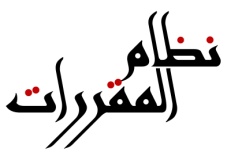 يهدف نظام المقررات في المرحلة الثانوية إلى تربية جيل مؤهل ، معتزاً بدينه، نافع لأمته، محباً لوطنه قادراً على التعلم الذاتي محققاُ التعاون والتواصل والعمل الجماعي، كما يحقق تنمية التفكير الواعي والمتزن والناقد والقادر على حل المشكلات واتخاذ القرارات والتعامل بكفاءة مع التقنية ومصادر المعلومات.
مشروع تطوير التعليم الثانوي
5
الخطة الدراسية
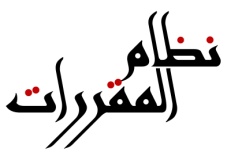 تعتمد الخطة الدراسية نظام الساعات المعتمدة :       
      يتضمن 200 ساعة دراسي ويتكون من:
 برنامج مشترك : يدرسه جميع الطلاب   125ساعة
برنامج تخصصي:  يتفرع إلى مسارين تخصصيين:      كل منهما 65ساعة  
 برنامج اختياري : يتضمن مقررات اختيارية في مهارات وتخصصات مختلفة. يدرس الطالب بما لا يقل عن 10 ساعات (مقررين)
مشروع تطوير التعليم الثانوي
6
البرنامج العام ( المشترك)
مشروع تطوير التعليم الثانوي
7
البرنامج التخصصي( قسم العلوم الطبيعية )
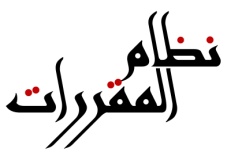 المقررات الاختيارية العامة
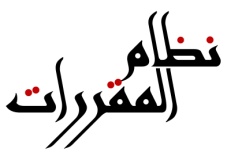 9
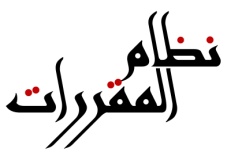 الأسس التي يقوم عليها نظام المقررات
التكامل بين المقررات 
المرونة والاختيار 
 الإرشاد الأكاديمي 
التقويم 
.  المعدل التراكمي
مشروع تطوير التعليم الثانوي
10
من مزايا لنظام المقررات
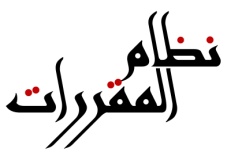 تتمتع هذه الخطة بعدد من المزايا ، منها : 
تتجه الخطة الدراسية لنظام المقررات نحو الأخذ بمنحى التكامل الرأسي بين المقررات، من خلال تقديم مقررات يكافئ الواحد منها مقررين أو أكثر من المقررات المجزأة  التي يدرسها الطالب حالياً حسب النظام القائم وبالتالي التقليل من عدد المقررات التي يدرسها الطالب .
تقليل حالات الرسوب والتعثر في الدراسة ، وما يترتب عليهما من مشكلات نفسية واجتماعية واقتصادية ؛ إذ يتيح النظام الفرصة أمام الطالب الذي يرسب في مقرر أو أكثر  أن يعيد دراسته في فصل لاحق ، دون أن يعيد سنة دراسية كاملة . مما يقلل من الهدر التربوي ويزيد من كفاءة التعليم.
الاهتمام بالجانب التطبيقي المهاري من خلال تقديم مقررات مهارية ضمن البرنامج المشترك في الخطة مع مراعاة خصائص الجنسين.
11
من مزايا لنظام المقررات
إتاحة الفرصة للطالب ليختار بعض المقررات التي يرغب في دراستها، في ضوء محددات وتعليمات تراعي رغباتهم وقدراتهم، والإمكانات المتاحة. 
يمكن للطالب تسريع تخرجه وفق قدراته ( يمكنه التخرج في سنتين ونصف ) .
 تقليل العبء الكمي عن المعلم ويقابله تحسن نوعي في الأداء التعليمي والتربوي.
إعطاء مزيد من الأدوار الجديدة للمدرسة الثانوية ومزيد من الصلاحيات لمديري المدارس والوكلاء المرشدين والمعلمين.
يمكن معادلة بعض المقررات  الدراسية بالاختبارات الدولية والشهادات والأجازات العالمية في القرآن الكريم واللغة الإنجليزية والحاسب الآلي مما يوفر الجهد والوقت لطلاب المرحلة الثانوية.
طلاب نظام المقررات أعلى مستوى في اختباري القدرات والتحصيلي
تقويم المتعلم في نظام المقررات
جدول توزيع الدرجات
متى يعد الطالب متخرجا في نظام المقررات؟         يعد الطالب متخرجاً من المرحلة الثانوية بنظام المقررات إذا اجتاز جميع المقررات المطلوبة بما لا يقل عن ( 200) ساعة، وفق التوزيع التالي:125 ساعة من البرنامج المشترك  65 ساعة  من البرنامج التخصصي 10 ساعات من البرنامج الاختيار
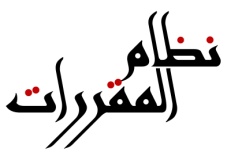 النجاح
1/ يعد الطالب ناجحاً في أي مادة دراسية إذا حصل على 50%من النهاية العظمى لدرجة ذلك المقرر الدراسي شريطة تأديته لاختبار نهاية الفصل الدراسي إذا كان للمقرر اختبار نهائي.
  2/  لا يحول رسوب الطالب في أي مادة دراسية دون تسجيله في المواد الدراسية اللاحقة.
   3/ الطالب الذي لا يتمكن من أداء الاختبار النهائي لمقرر دراسي معين أو يتخلف عن استكمال ما يطلب منه في ذلك المقرر لعذر تقبله المدرسة تسجل في الإشعار الخاص بنتيجة الطالب الفصلية كلمة "نقص" إزاء تلك المادة , وعلى الطالب إكمال النقص في مدة لا تتجاوز أسبوعين من بداية الفصل التالي وإلا اعتبر راسباً (غير مجتاز) لذلك المقرر.
مشروع تطوير التعليم الثانوي
15
النجاح
4/ الطالب الذي يرسب في مقرر ما يجب عليه إعادة المقرر في فصل لاحق إذا كان من المقررات الاجباريه في حقه 0
5/ في حال عدم حصول الطلب على الدرجة القصوى للنجاح في مقرر دراسي أو أكثر يعد الطالب راسبا في ذلك المقرر,ويكون مجتازا للمقررات الدراسية الأخرى التي حصل فيها على درجة النجاح. 
  6/  في حال رسوب الطالب في مقررين على الأكثر فهو قد استكمل كل متطلبات التخرج .يسمح له بإعادة الاختبار في هذين المقررين بعد أسبوعين من نهاية الفصل
مشروع تطوير التعليم الثانوي
16
التقديرات للمقررات الدراسية تكون وفق الآتي:
مشروع تطوير التعليم الثانوي
17
الغياب
1/ ينذر الطالب إذا وصل غيابه إلى 5 حصص دراسية في المقرر الواحد ويشعر ولي أمره بذلك.
2/ ينذر الطالب إذا وصل غيابه إلى 10 حصص دراسية في المقرر الواحد ويتعهد بالحضور و المواظبة بحضور ولي أمره.
3/ الطالب الذي يصل غيابه إلى 15 حصة (دون عذر مقبول) في أي مقرر من المقررات التي سجل فيها يحرم من التقدم لامتحان هذا المقرر ويعطى نتيجته صفرا.
4/ الطالب المتغيب عن الاختبار النهائي لأي مقرر دراسي دون عذر تقبله المدرسة تُعد درجته في ذلك الاختبار (صفراً).
5/ يجوز إعادة اختبار الطالب المتغيب عن الاختبار النهائي لأي مقرر دراسي لعذر تقبله المدرسة خلال مدة لا تتجاوز أسبوعين من بداية الفصل الدراسي التالي.
مشروع تطوير التعليم الثانوي
18
تقويم مشروع التعليم الثانوي(نظام المقررات)
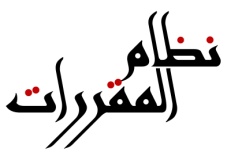 على مستوى الطالب:
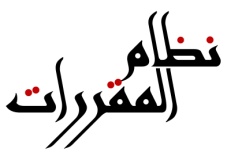 انضباط ملحوظ على طلاب نظام المقررات مواظبة وسلوكا  
 الجدية في التحصيل الدراسي والتنافس بين المتعلمين
 الثقة بالنفس وتقدير الذات
 التركيز واستثمار الوقت وعدم التشتت
 امتلاك مهارات جديدة
بناء اتجاهات ايجابية نحو العلم والعمل
مهارات الاتصال والحوار والاحترام المتبادل
كفايات البحث العلمي من خلال مصادر التعلم المختلفة
20
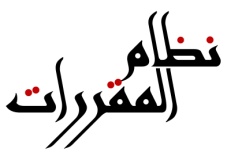 شكراً لاستماعكموحسن إنصاتكم